The Trust for Public Land Conservation FinanceNRPA Innovation Lab
August 9, 2018
Innovation Lab overview
Who does new, external public funding come from
Where does it happen – trends & track record
What elements lead to success
How does it happen – TPL best practices
Crucial ingredients to assess readiness
What do you want to do in your city? Discussion!
Public Funding Break Down
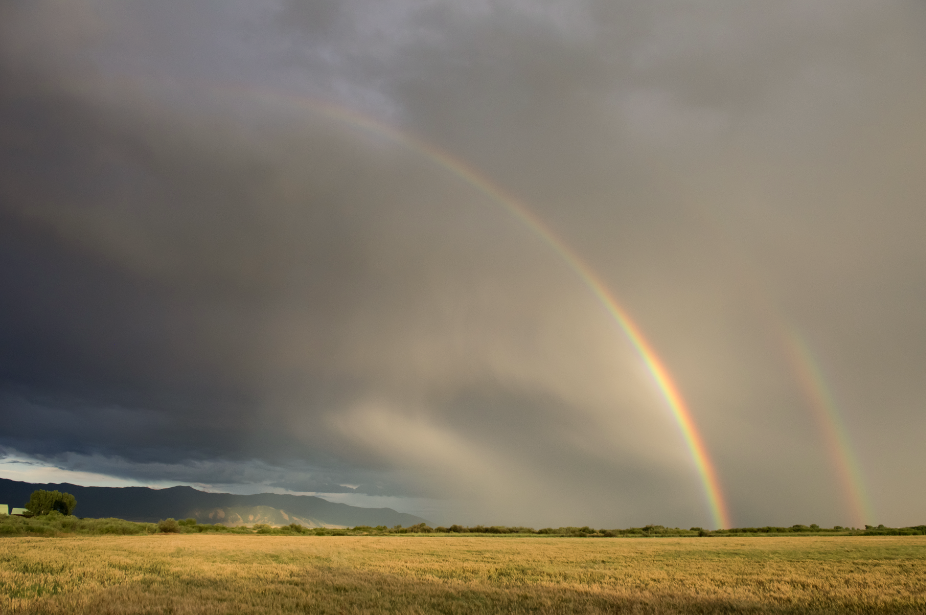 Gallatin Valley Land Trust
Partisan Divide? Let’s Look at 2016
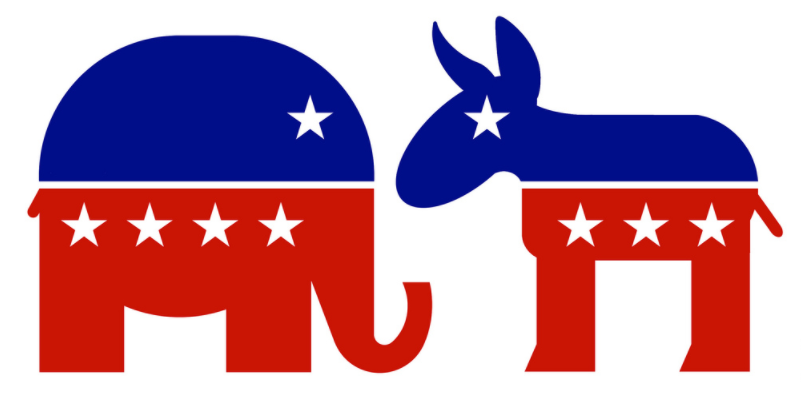 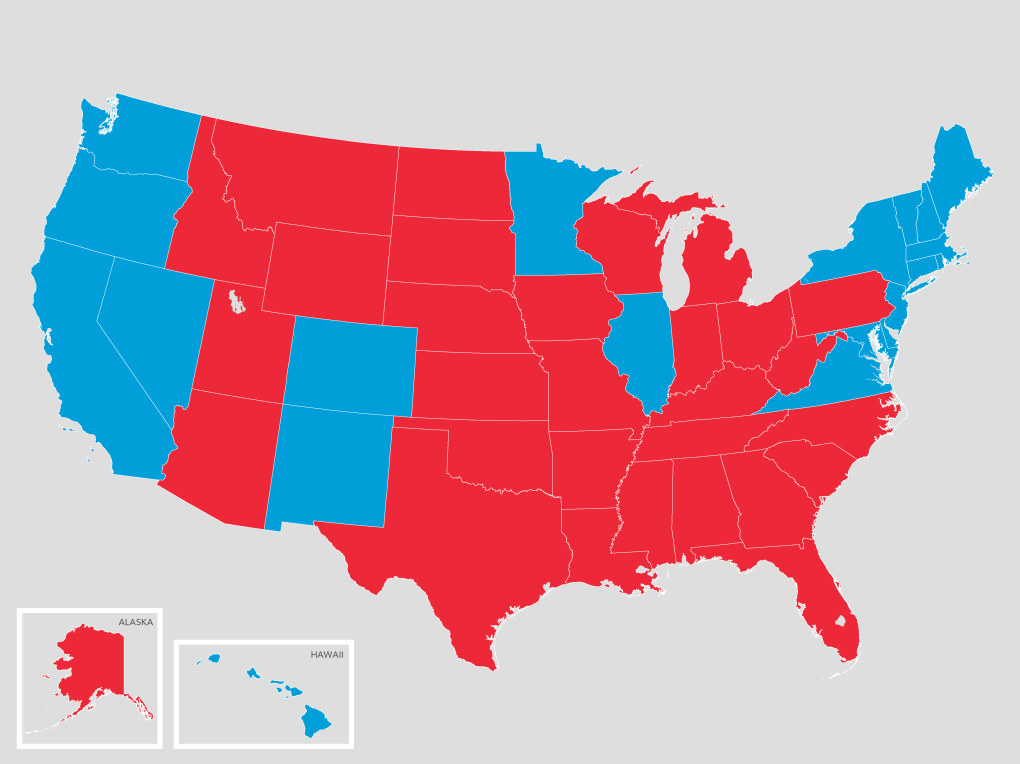 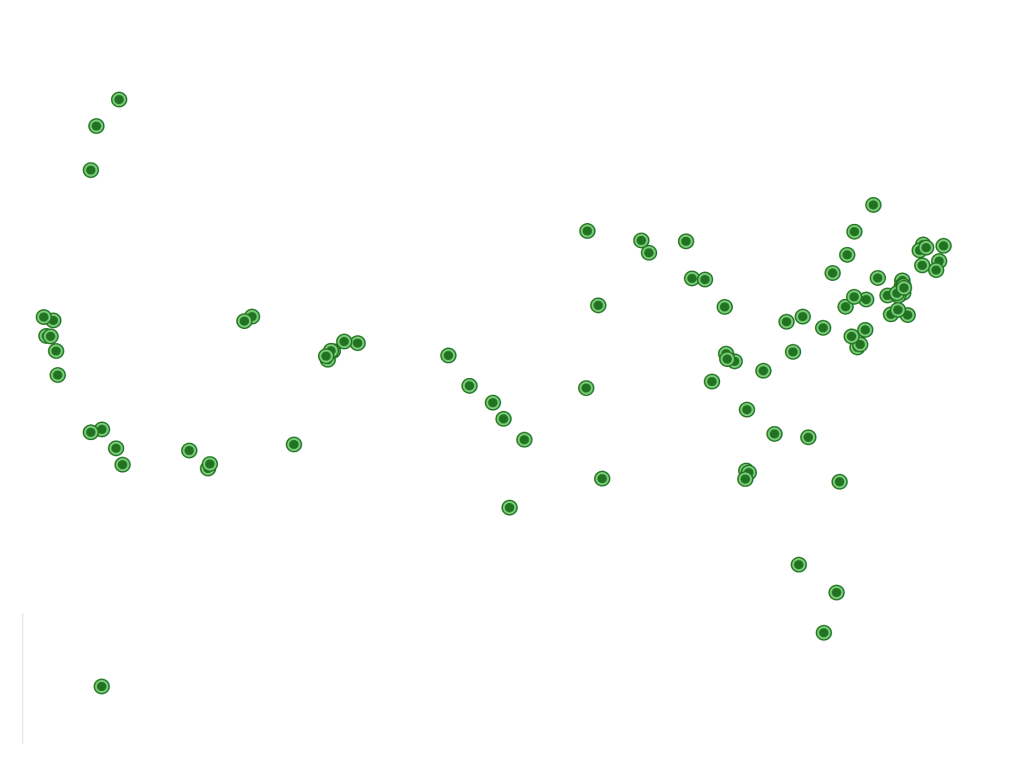 104 measures -- 84 passed -- generated over $11B in funds for land conservation, parks and restoration
November 8, 2016 Election – All Park and Conservation Ballot Measures
87 measures in 21 states 
70 were approved by the voters
80 percent passage rate
$6.9 billion in funds for conservation, 
	 parks, and restoration
TPL involved in nearly half of all measures
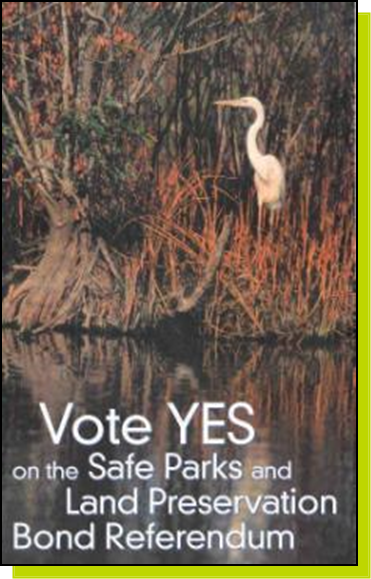 [Speaker Notes: This is higher than the historic passage rate of 75 percent.

Returning to pre-Recession levels of ballot measure activity.

If we look at measures that were voted on prior to Nov. 8, the total for the year for all ballot measures in 103.

This is the first time since 2008 that there have been this many measures on the ballot.]
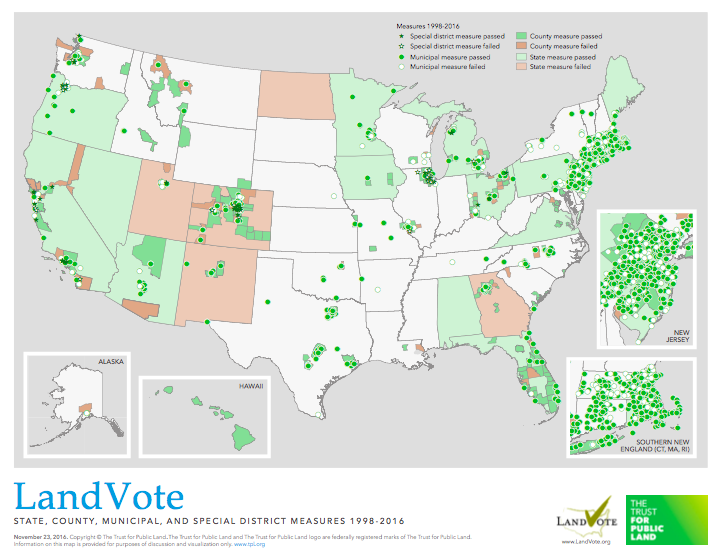 [Speaker Notes: This is higher than the historic passage rate of 75 percent

Returning to pre-Recession levels of ballot measure activity

If we look at measure that were voted on prior to Nov. 8, the total for the year for all ballot measures in 108

This is the first time since 2007 that there have nee that many measure]
Conservation Finance for over 20 years 534 wins, 81% Yes, $68 billion created
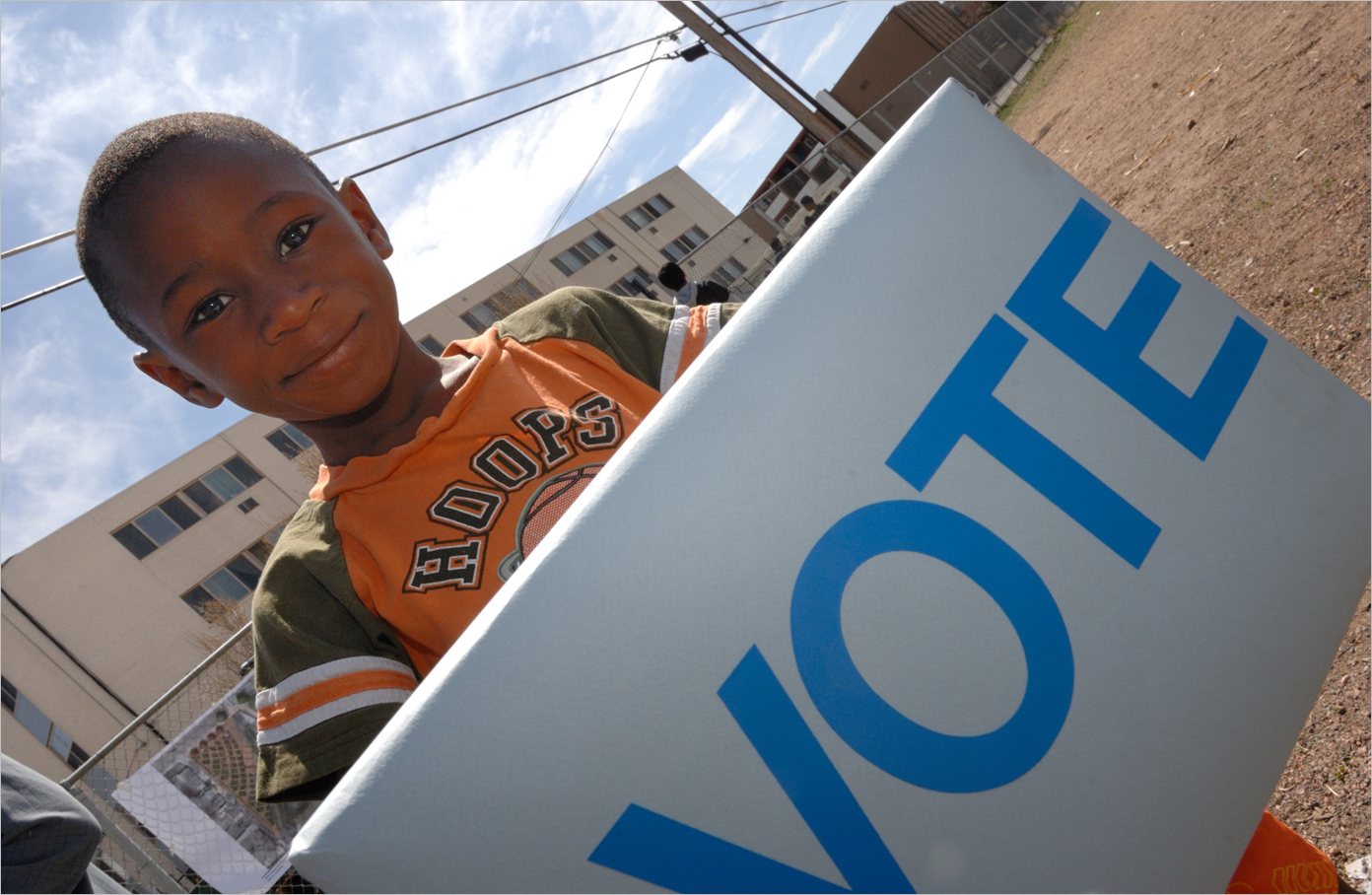 Key questions for funding success
Jurisdiction
 Funding Mechanism
 Amount (and duration)
 Voter Support/Tax Tolerance
 Purposes/Uses of Funds	
 Timing (choice of election date)
 Accountability elements
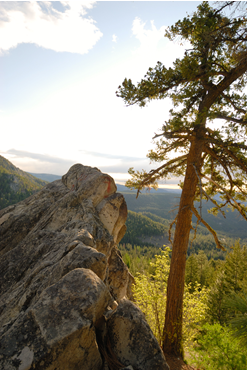 Critical Steps for a Successful Ballot Measure
Feasibility Research
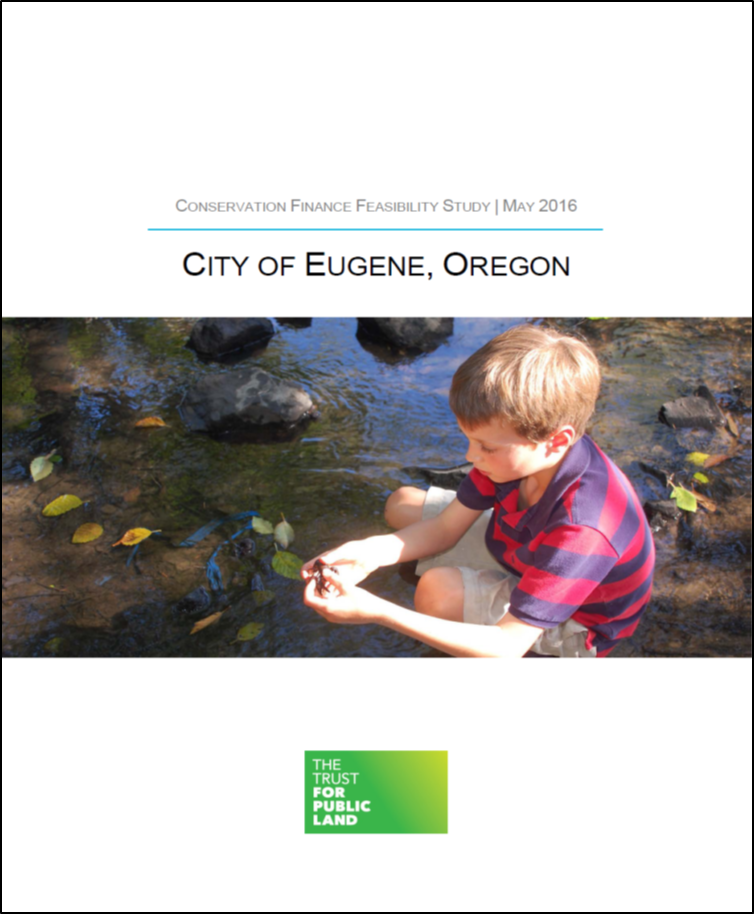 Finance options
Conservation priorities
Fiscal capacity restraints
Election requirements
Ballot language requirements
Timeline to ballot
Election history on pocketbook measures
Public opinion survey
Determine support for increased funding
Test voter priorities/benefits/specific places
Sample ballot language
Fiscal safeguards, accountability elements
Find out best messengers & messages
Understand other community priorities
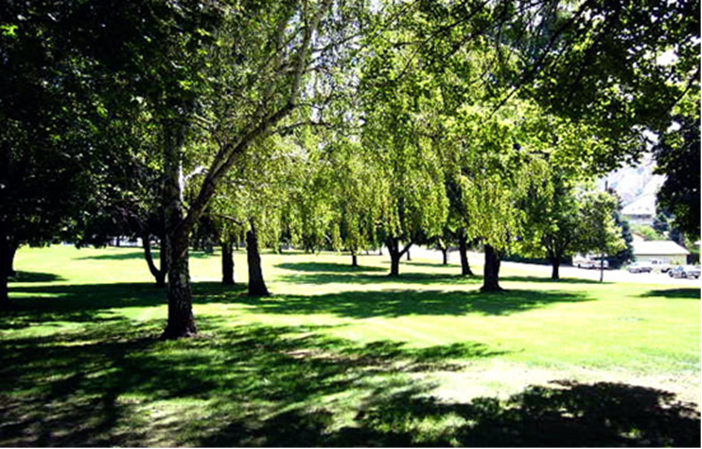 We translate the public interest…
Program Recommendations
Funding source
Amount (and duration)
Purposes/Uses of funds	
Timing (choice of election date)
Management/Accountability
Ballot Language
Legal constraints
Best practices
Integrate survey findings
Negotiate with public attorney, bond counsel
Interpretation/ballot pamphlet arguments
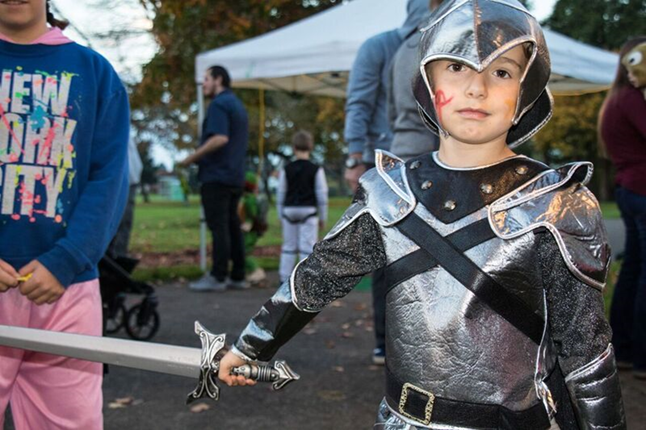 Campaign
Coalition building
Strategy/campaign plan
Campaign committee
Campaign finance registration and reporting
Fundraising
Endorsements
Communications (media)
	 • Earned media
	 • Paid media: TV, radio, direct mail, digital
	 • Phones
Grassroots/Field (GOTV)
Key Ingredients for Conservation Funding
Basic electoral support
Elected Leadership
Demonstrable Need and/or Risk
Boots-on-the-ground coalition
Questions? Let’s talk about your experiences!
For further information, please contact:
Dee Frankfourth, National Associate Conservation Finance Director
(206) 274-2920
Dee.frankfourth@tpl.org 






www.tpl.org